Перелетные птицы
Воспитатель ДГ «Росток» 
Стешина Елена Анатольевна
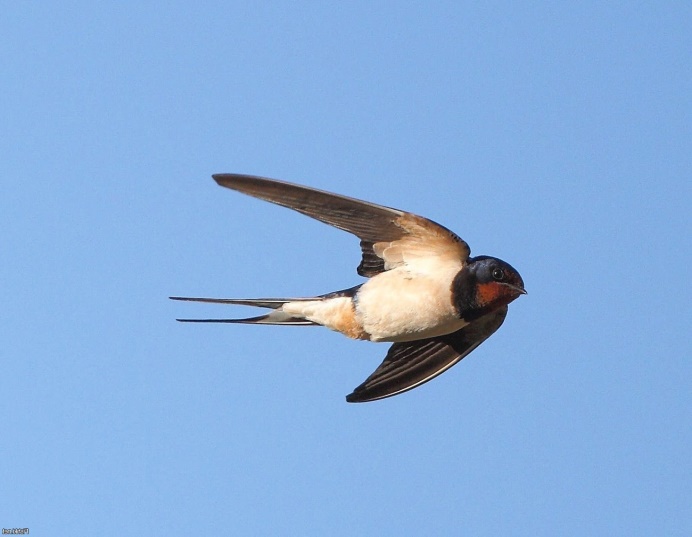 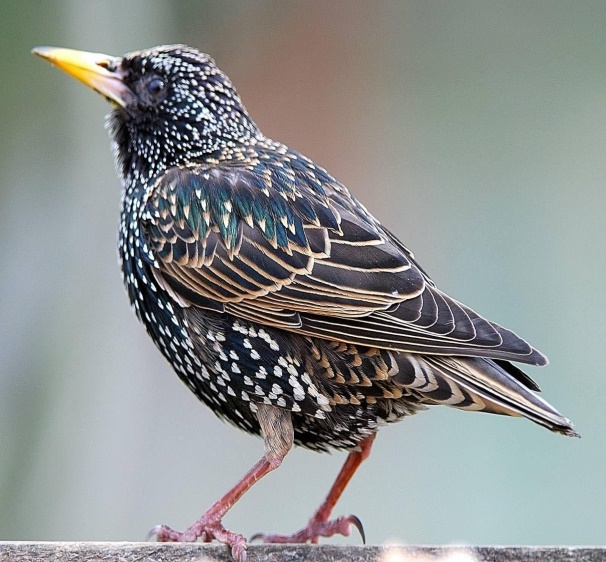 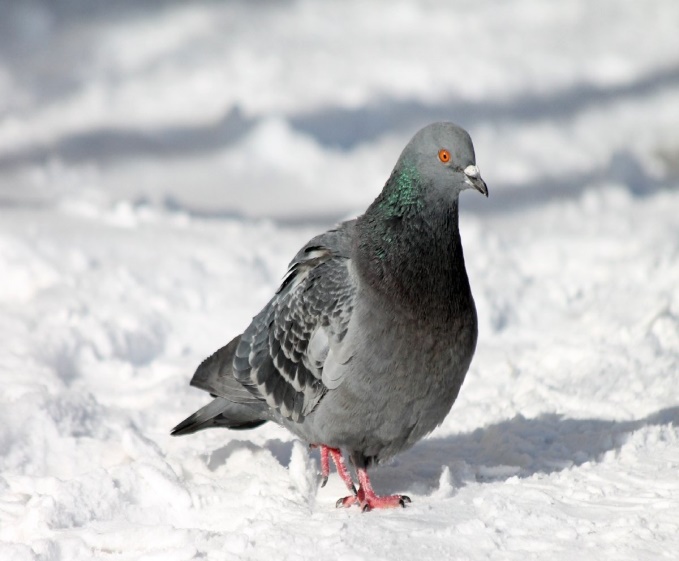